차칸양의“행복발견법!”
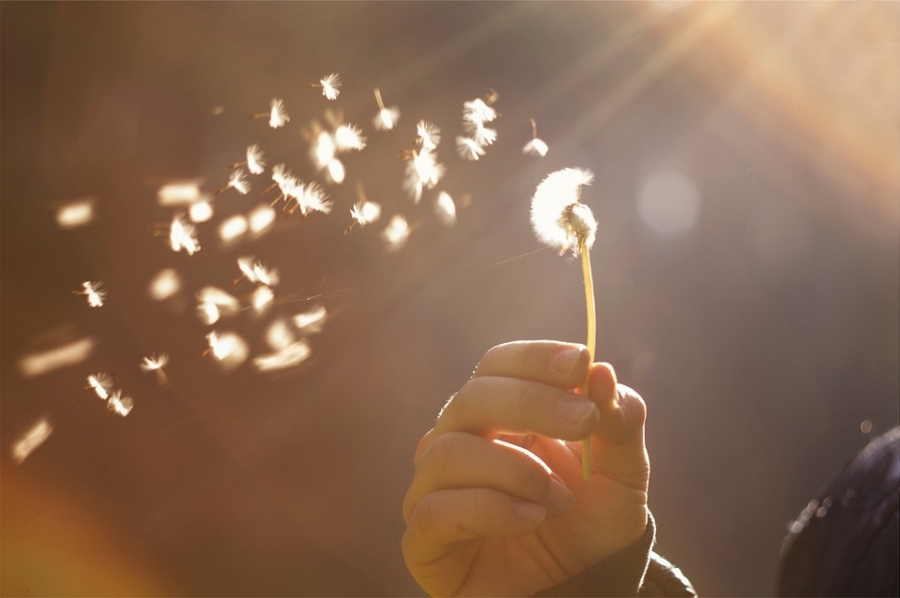 차칸양의“행복발견법!”
행복
幸福
Happiness
Bonheur
Felicidad
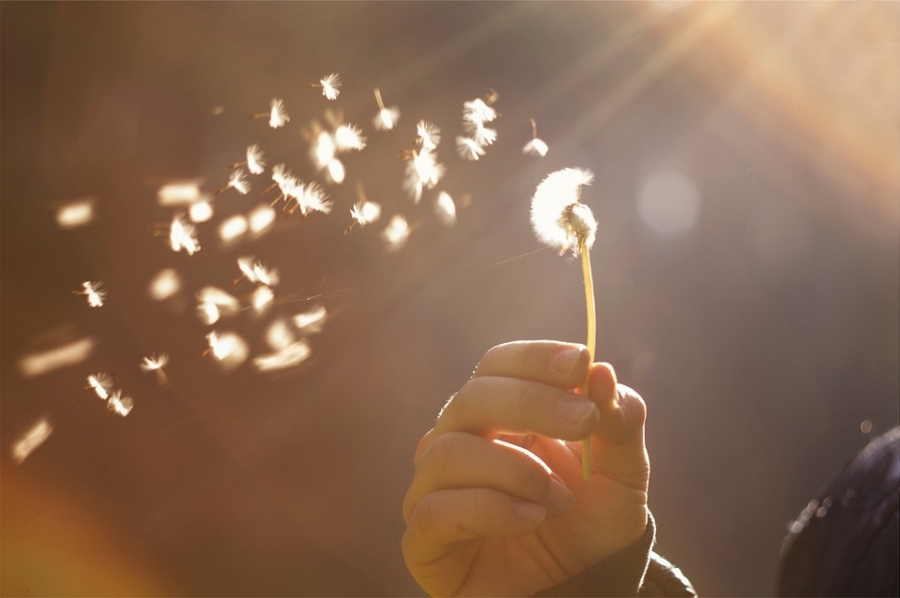 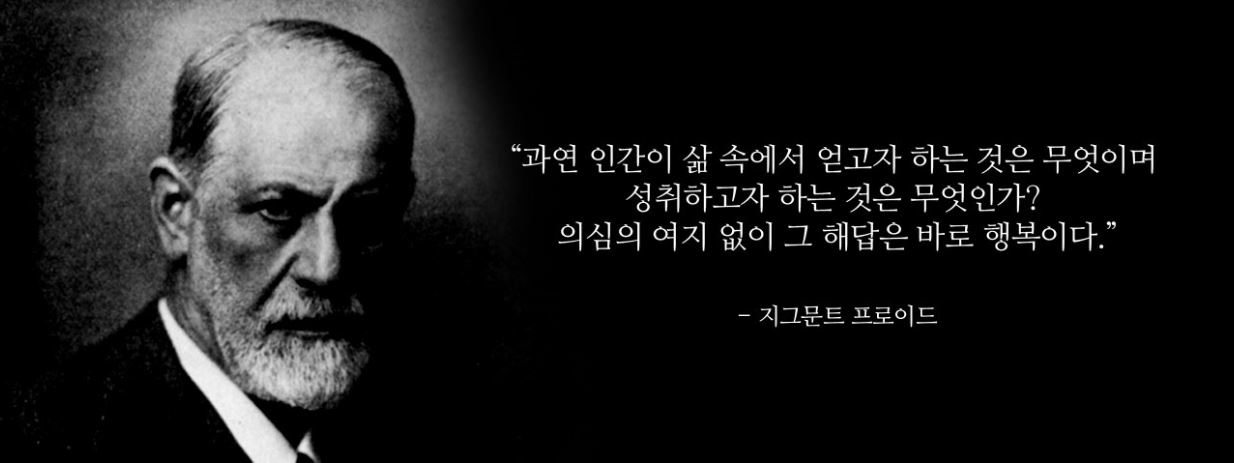 차칸양의“행복발견법!”
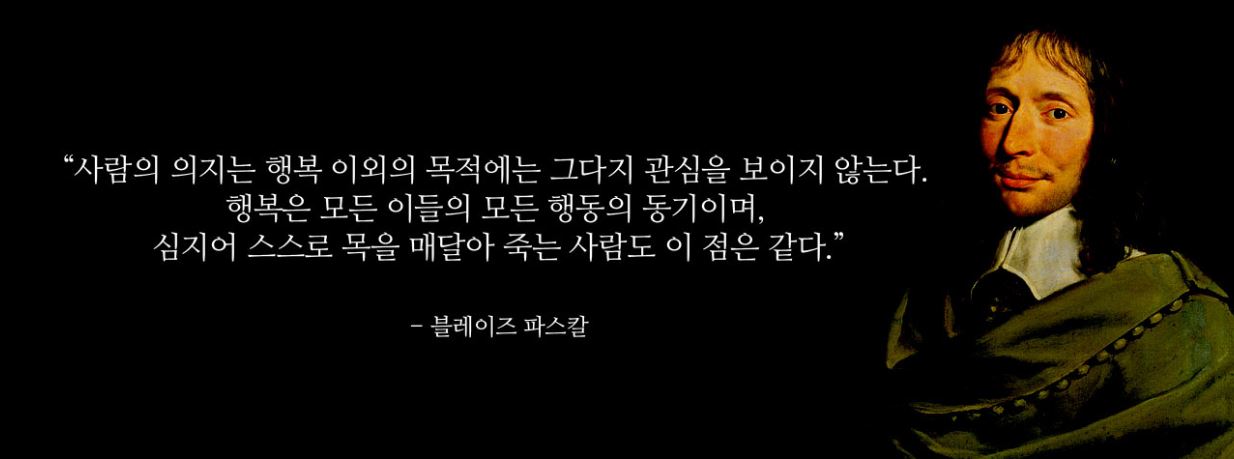 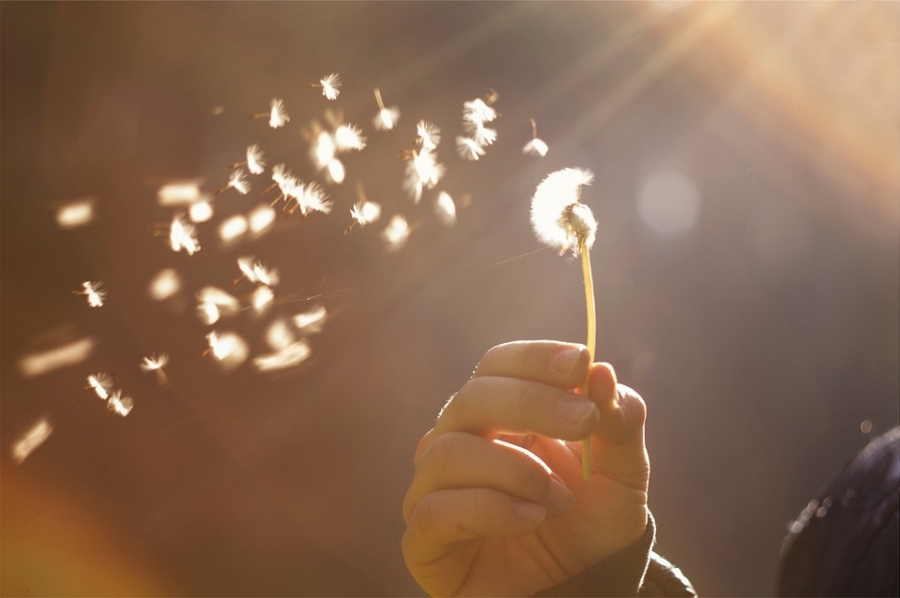 차칸양의“행복발견법!”
“어떻게 해야 
행복해질 수 있을까요?”
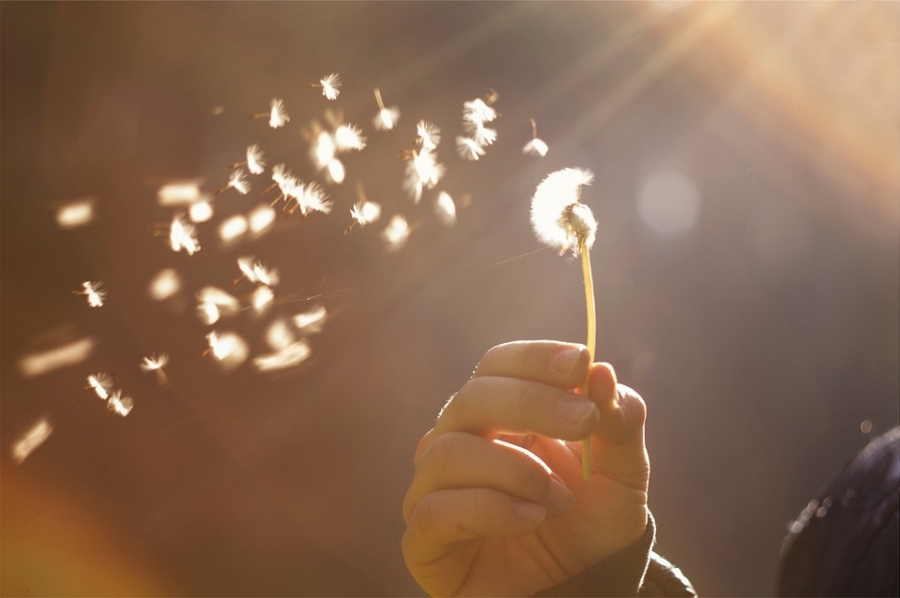 차칸양의“행복발견법!”
삶
(Life)
=   순간   +   순간   +   순간   +   …..
일상(日常)
무의식(無意識)
** 이야기 출처 : <책은 도끼다>, 박웅현 **
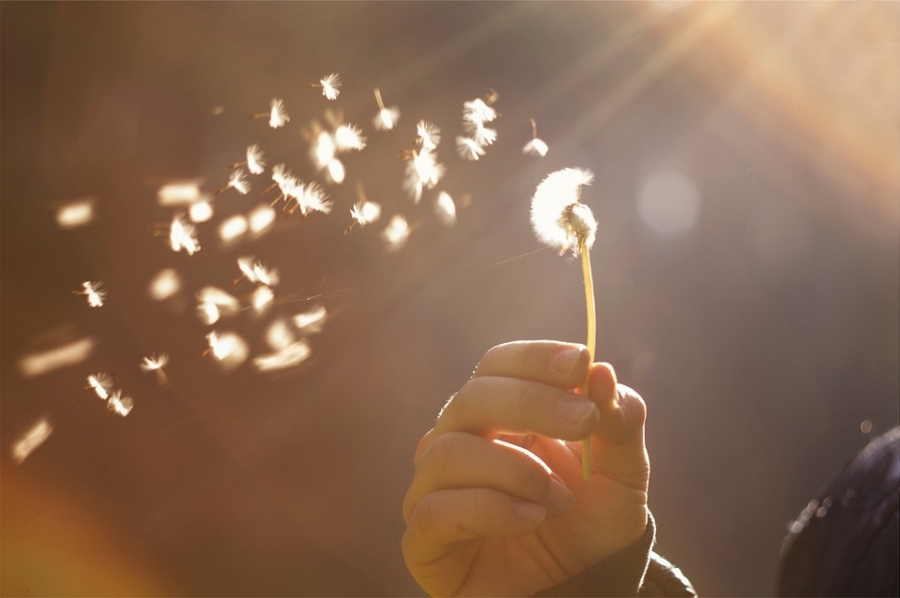 차칸양의“행복발견법!”
삶
(Life)
=   순간   +   순간   +   순간   +   …..
일상(日常)
무의식(無意識)
인식(認識)과 관찰(觀察)
의식(意識)
發見
發見
發見
트레이닝!
경험(經驗)
행복
행복
행복
행복
행복
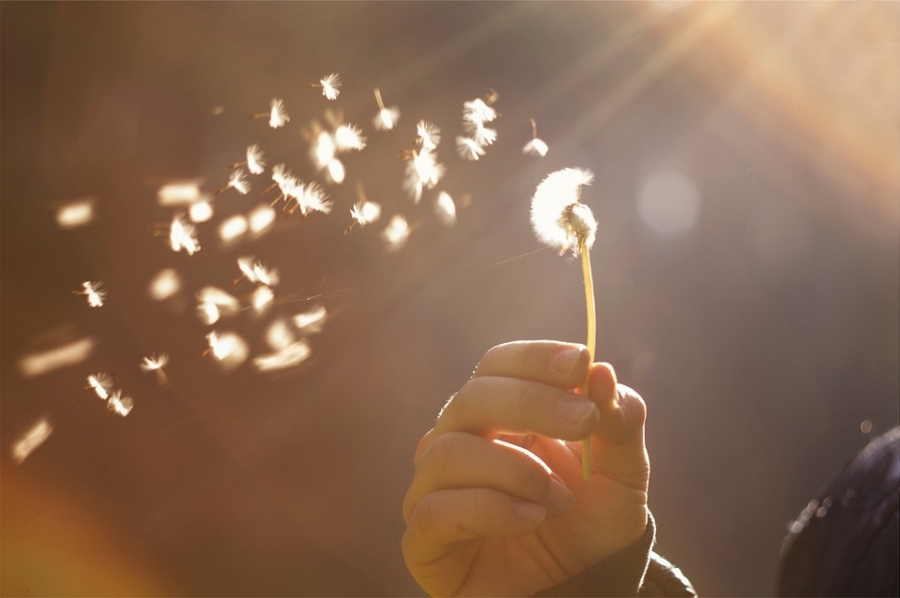 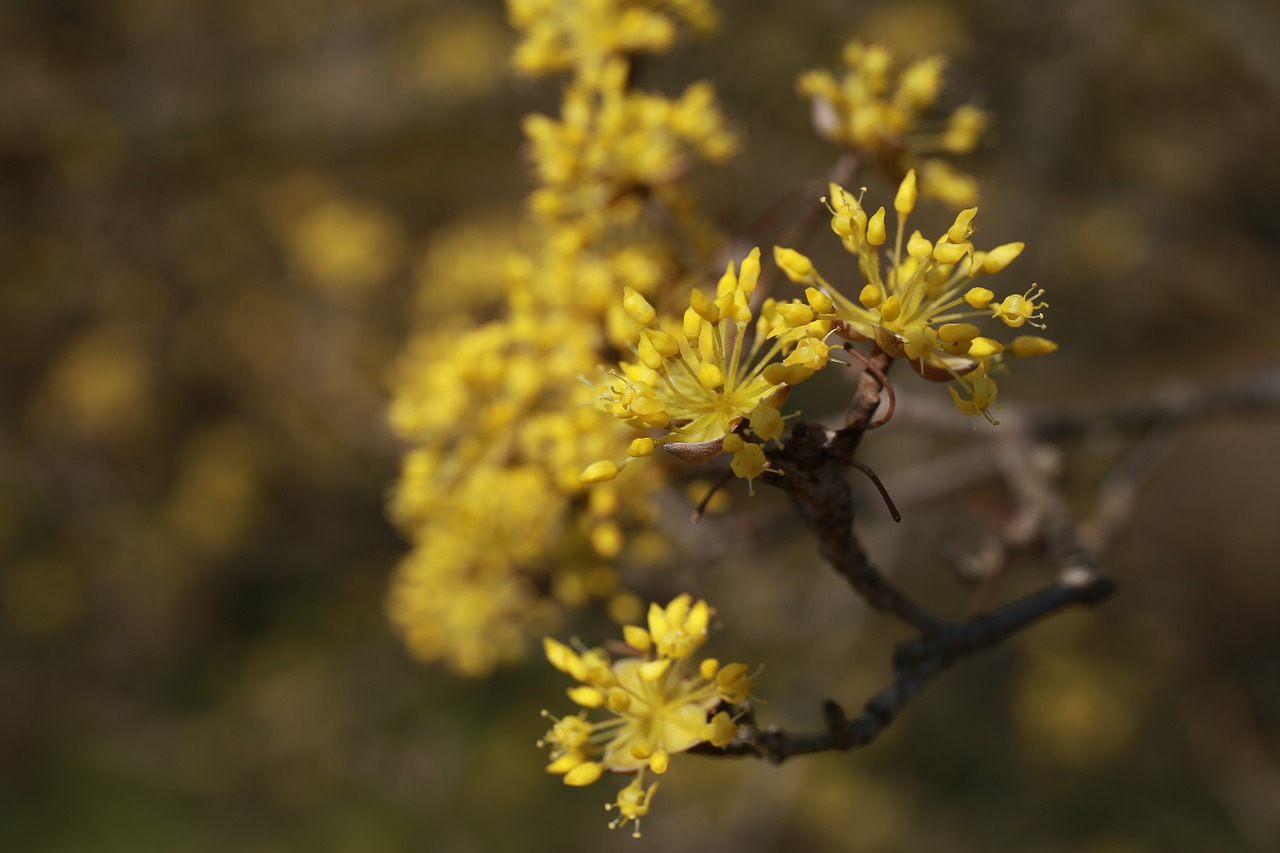 차칸양의“행복발견법!”
산수유는 다만 어른거리는
꽃의 그림자로서 피어난다. 
그러나 이 그림자 속에는 빛이 가득하다.
빛은 이 그림자 속에 오글오글 모여서 들끓는다.
- 김훈, <자전거여행> 중에서 -
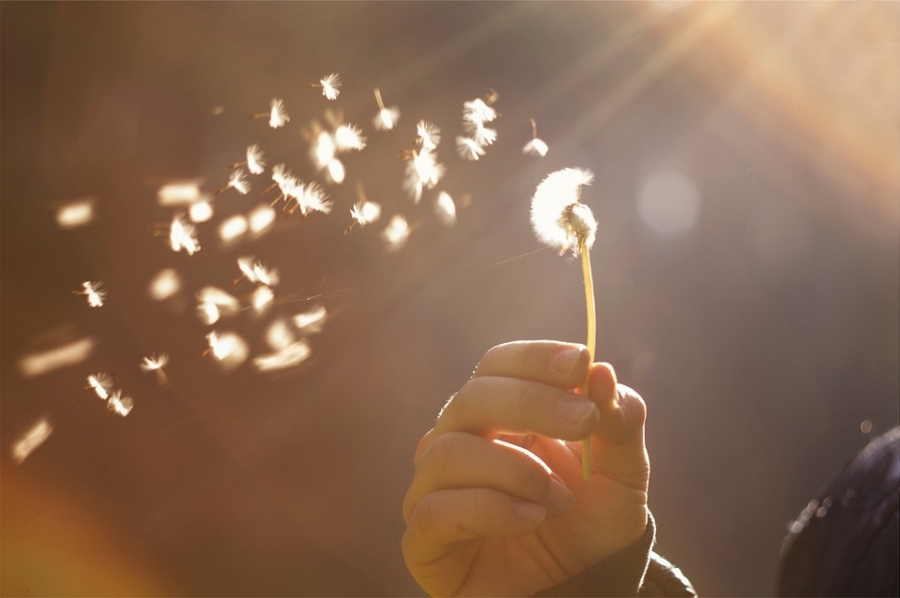 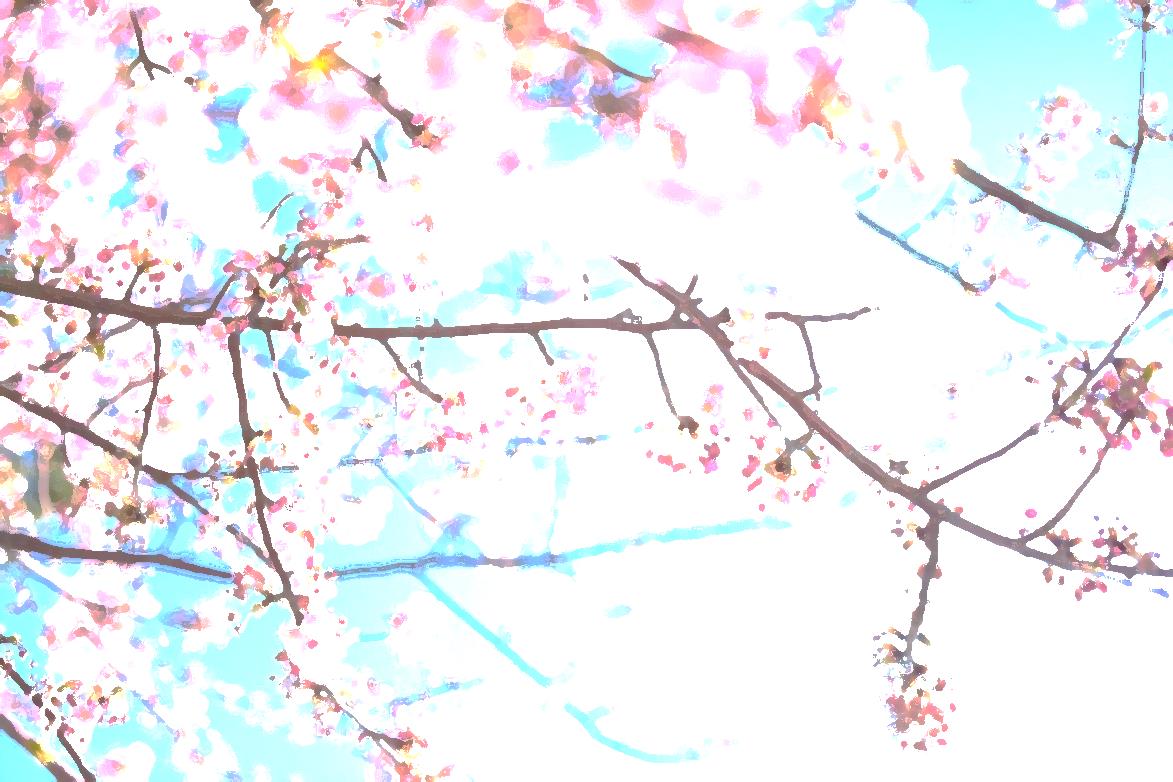 차칸양의“행복발견법!”
피고.. 지고..
피고... 지고...
다시 피고... 다시 지고...
조금만 멀리서 떨어져 보면.. 
그 짧은 삶들은 한없이 허무해 보일 거예요..
하지만... 그 떨어지는 초속 5cm를 지켜본 사람들은 알아요.
그 짧은 순간들이..
얼마나..
눈물 나게 아름다운지...
                                                                      -- 만화가 임인스 --
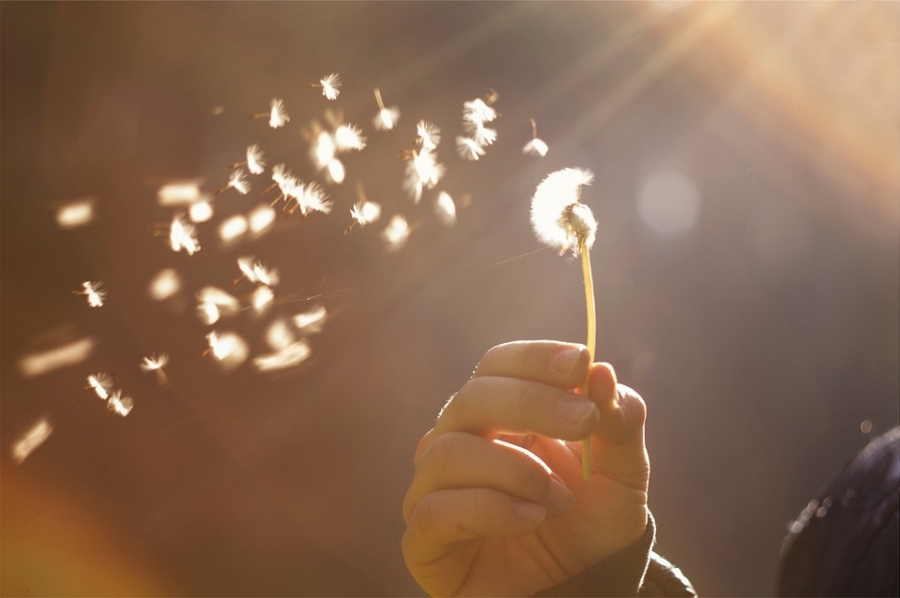 차칸양의“행복발견법!”
“행복은 
긍정적 노력이자,
발견의 
결과물입니다!”
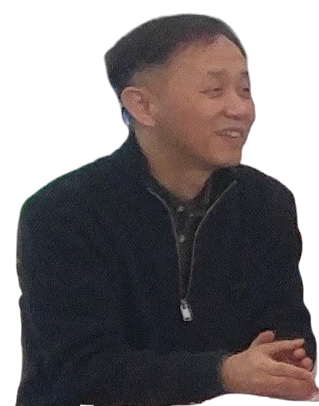 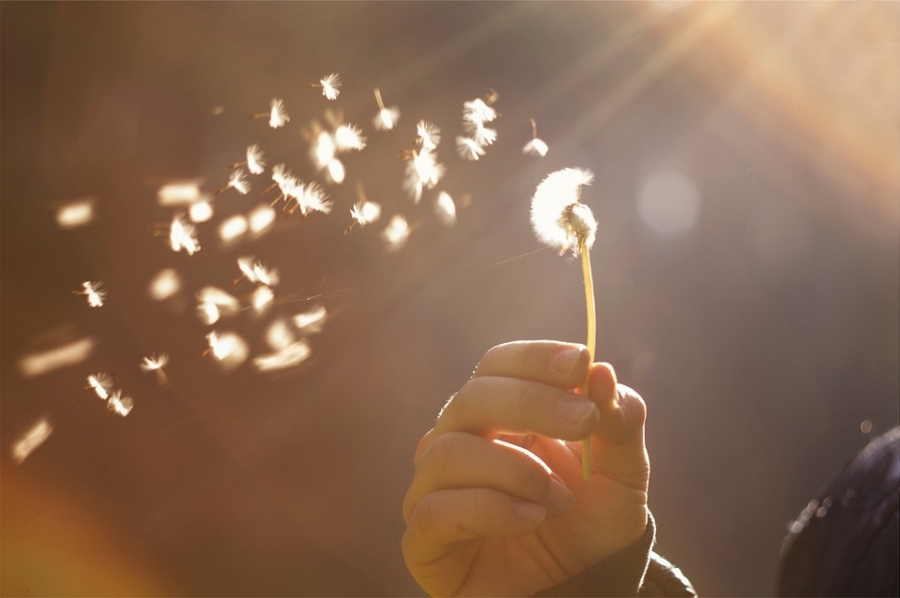 감사합니다!
차칸양
HP : 010-5317-5388
Mail : bang1999@daum.net
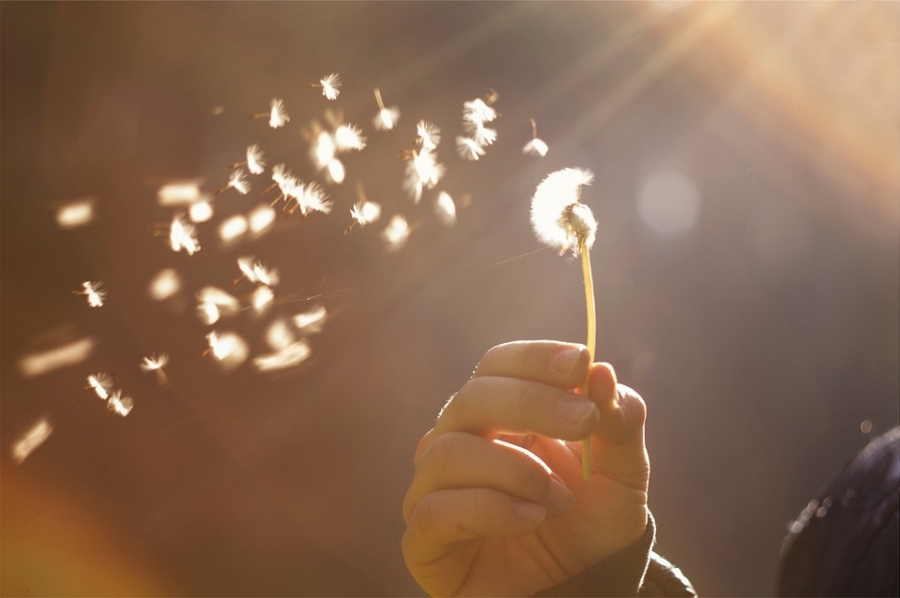